Fourth Amendment and Foundations of Surveillance Law
Matthew C. Waxman
Liviu Librescu Professor of Law, Columbia Law School
Co-Chair, Columbia DSI Cybersecurity Center
10/1/17
1
A Brief Introduction to Law
Computer Code vs. Legal Code

A Play on a Classic Example:

NO CARS ALLOWED IN THE PARK

Many legal levels and dimensions
Constitutional
Federal
International 
State & Local
Fourth Amendment
“The right of the people to be secure in their persons, houses, papers, and effects, against unreasonable searches and seizures, shall not be violated, and no Warrants shall issue, but upon probable cause, supported by Oath or affirmation, and particularly describing the place to be searched, and the persons or things to be seized.”
Side Note on Burdens of Proof
Nice illustration of legal “code” vs. computer code

What is “probable cause”?

“preponderance of evidence”:  P(X) > 0.5

Compare w/ “clear & convincing” or “beyond reasonable doubt”

“Blackstone’s Ratio”: “It is better that ten guilty persons escape than that one innocent suffer”
Katz v. United States (1967)
Olmstead (1928)
What’s the technology?

Katz (1967)
4A protects people, not places
“reasonable expectation of privacy”

Congress enacts “Title III” to regulate govt wiretaps
Judge (“magistrate”)
“Probable cause” & other requirements

Exceptions we’ll consider:
National security?
Foreign intelligence?
Metadata?
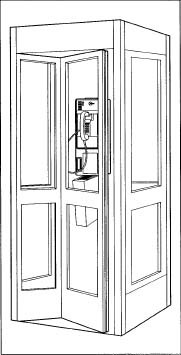 U.S. v. US District Court (Keith) (1972)
Question: generally, is prior judicial authorization (warrant) required in national security wiretap investigation to satisfy 4A?

Holding?

Reasoning?
[Speaker Notes: At the time of this case, warrantless wiretapping for NS not new.  FDR, Truman – legality not really questioned in part because until Katz, communications not protected by 4A.  

Group of Americans (DOMESTIC GROUP) inside the US (affiliated with radical White Panther Party) trying to bomb the CIA, wiretapped w/o warrant
Under Supt Ct doctrine at the time, any evidence tainted by illegal wiretap would have to be thrown out – so, Defense asked for disclosure of any surveillance info.  Government responded that only required to turn over any information that might be illegal, but in this case it wasn’t, because NS – submitted affadavit by AG Mitchell himself (see p. 559 middle)

How does SCt answer this question?]
U.S. v. US District Court (Keith) (1972)
Question: generally, is prior judicial authorization (warrant) required in national security wiretap investigation to satisfy 4A?

Holding: Yes, prior judicial approval required for surveillance in purely domestic nat’l security matter; such approval may be made according to such reasonable standards as Congress may prescribe 

Reasoning:
Necessity/urgency?
Judicial competence?
Secrecy?

Open Question:  Foreign Intelligence Exception….?
[Speaker Notes: HOlding: prior judicial approval required for domestic national security surveillance; such approval may be made in accordance with such reasonable standards as Congress may prescribe
(RETURN TO GRAPHIC: no complete executive discretion – THEN FLIP TO NEXT SLIDE

Read 487-88 (security interests, and dangers – 1st and 4th), 
Then read bottom 488-489: particular dangers -- note emphasis on both subst and inst

Government arguments:  responses?
	also increased danger to privacy, freedoms
	judiciary competent (why no deference here?  Why not rely on Exec?  AG himself authorized!)
	handle secrecy all the time

Note that court says congress could develop separate procedures and rules]
A Foreign Intelligence Exception to 4A?
Keith held that prior judicial approval generally required even in domestic national security cases.  
Expressly leaves open foreign intelligence exception

Troung (4th Cir (1980))
Gov’t relied on “foreign intelligence exception” -- court agrees
Compare Keith (domestic subversive case) vs Truong (spy case)
Still some limits: must be foreign powers/agents, F.I. purpose
Doesn’t reach the Sup Ct (though other Cir. Cts generally agree)

➤ Foreign Intelligence Surveillance Act (FISA)
Special Court: Foreign Intelligence Surveillance Court (FISC)
Must show probable cause to believe foreign power or agent of foreign power; purpose is foreign intel
[Speaker Notes: Truong: espionage convictions of a Vietnamese-American and a citizen-employee of the USG who were caught passing classified govt appers to North Vientamese representatives who were negotiating with the US in late 1970s.  Pres Carter and AG Bell authorized warrantless searches of their packages, the fruits of which led to wiretaps and other surveillance of their communications, all without warrants.

PUZZLE -- why come out the other way ? 
Does this distinction make sense?

(note requirements on: search must still be reasonable, which includes “primary purpose” test)
What is “foreign intelligence”?  (see statutory definition)


Church and Pike Commissions find massive abuse, including domestic wiretapping of civil rights leaders like MLK and even political opponents]
“Third Party Doctrine”
So far we’ve been discussing 
	content of communications

Smith v. Maryland (1979): call
	records

But, federal statutes regulate 
	government access

Similar to United States v. Miller (1976) (bank transaction records)
Again, federal statutes provide some protection

Limits…?
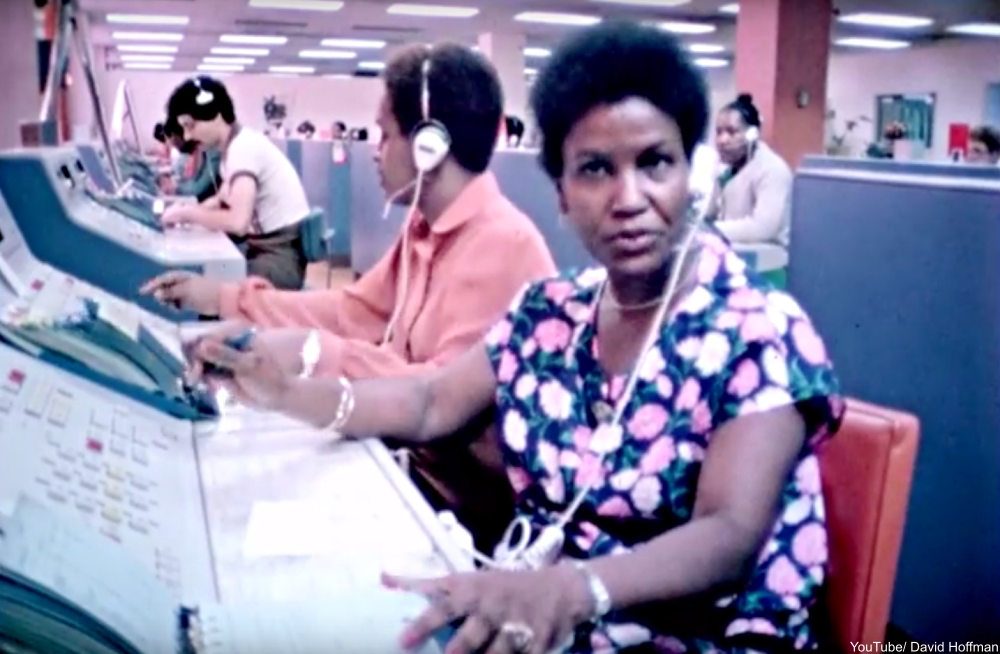 [Speaker Notes: At the time of this case, warrantless wiretapping for NS not new.  FDR, Truman – legality not really questioned in part because until Katz, communications not protected by 4A.  

Group of Americans (DOMESTIC GROUP) inside the US (affiliated with radical White Panther Party) trying to bomb the CIA, wiretapped w/o warrant
Under Supt Ct doctrine at the time, any evidence tainted by illegal wiretap would have to be thrown out – so, Defense asked for disclosure of any surveillance info.  Government responded that only required to turn over any information that might be illegal, but in this case it wasn’t, because NS – submitted affadavit by AG Mitchell himself (see p. 559 middle)

How does SCt answer this question?]
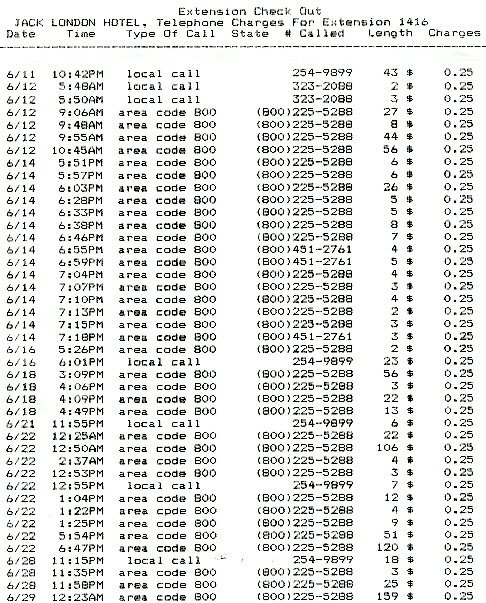 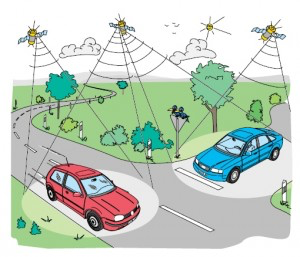 Major Takeaways
4A protects reasonable expectations of privacy, generally requires a warrant to monitor communications inside the United States (Katz)
Title III (federal statute) sets out rules for getting a warrant

No general national security exception, but there is a foreign intelligence exception to warrant requirement (Truong)
However, FISA (federal statute) generally requires special court authorization (like a warrant) for FI surveillance inside US or of US citizens

4A generally does not protect info (e.g. metadata) provided to third-parties (Smith v. Md., U.S. v. Miller)
But, Congress has provided some protections (federal statutes)
This doctrine is increasingly questioned (Jones)

Note: This is gross simplification. There are always exceptions to exceptions…
Consider This Hypothetical
U.S. military forces raid al Qaida leader’s house in Afghanistan
They capture his laptop with an address book that includes valuable info about other al Qaida agents as well as personal info about the AQ leader and his family
Address book contains highlighted item that says: “For the big event, call: +92-123-4567”
U.S. government can’t identify holder of that number, but analysis reveals that several other known AQ leaders and operatives have called it in days prior to major AQ attacks  
U.S. government also discovers that Max Watman, a US citizen who studied engineering in Pakistan, has recently called that number